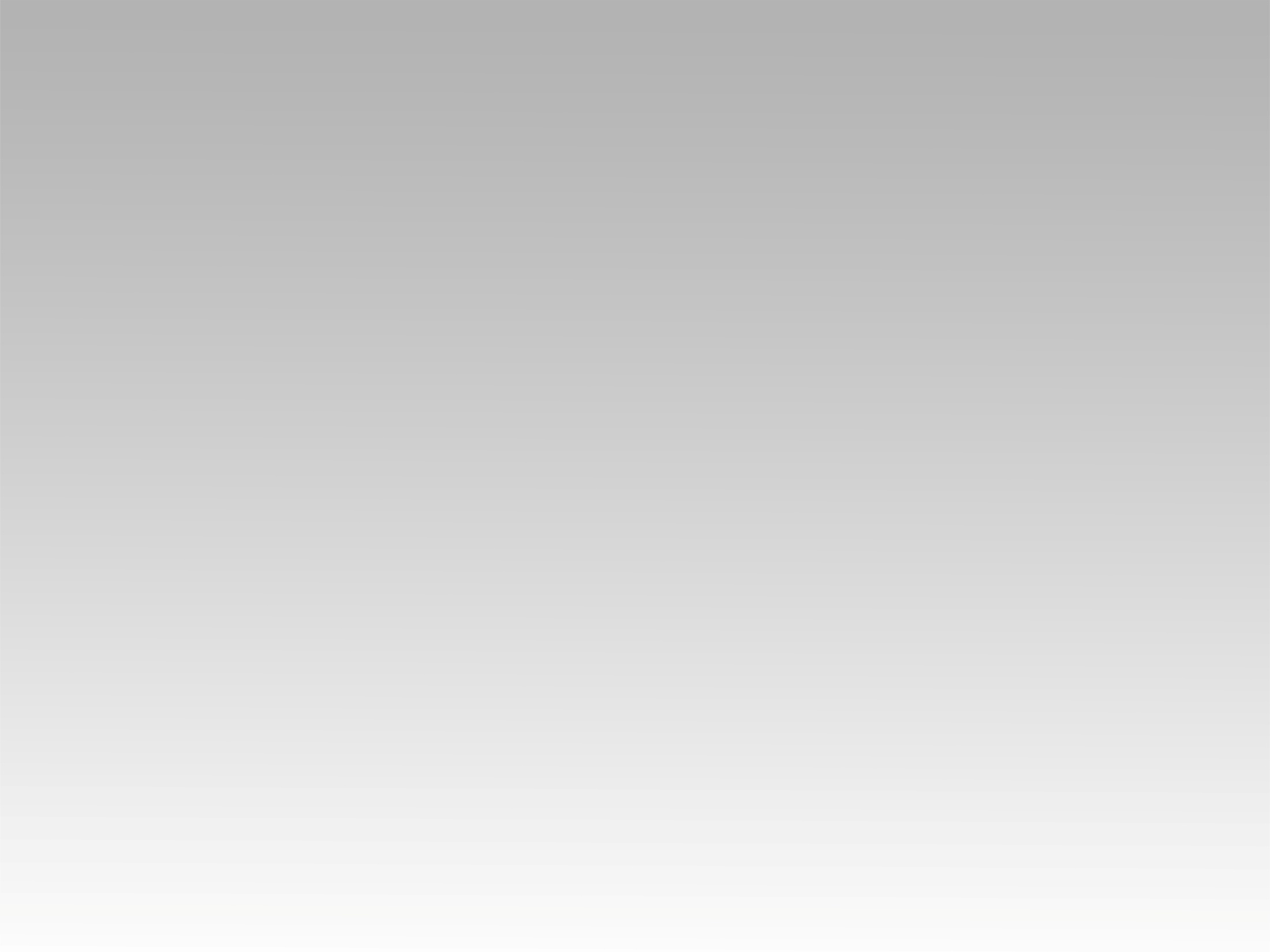 تـرنيــمة
ما اتعلمتش أعيش وانا خايف
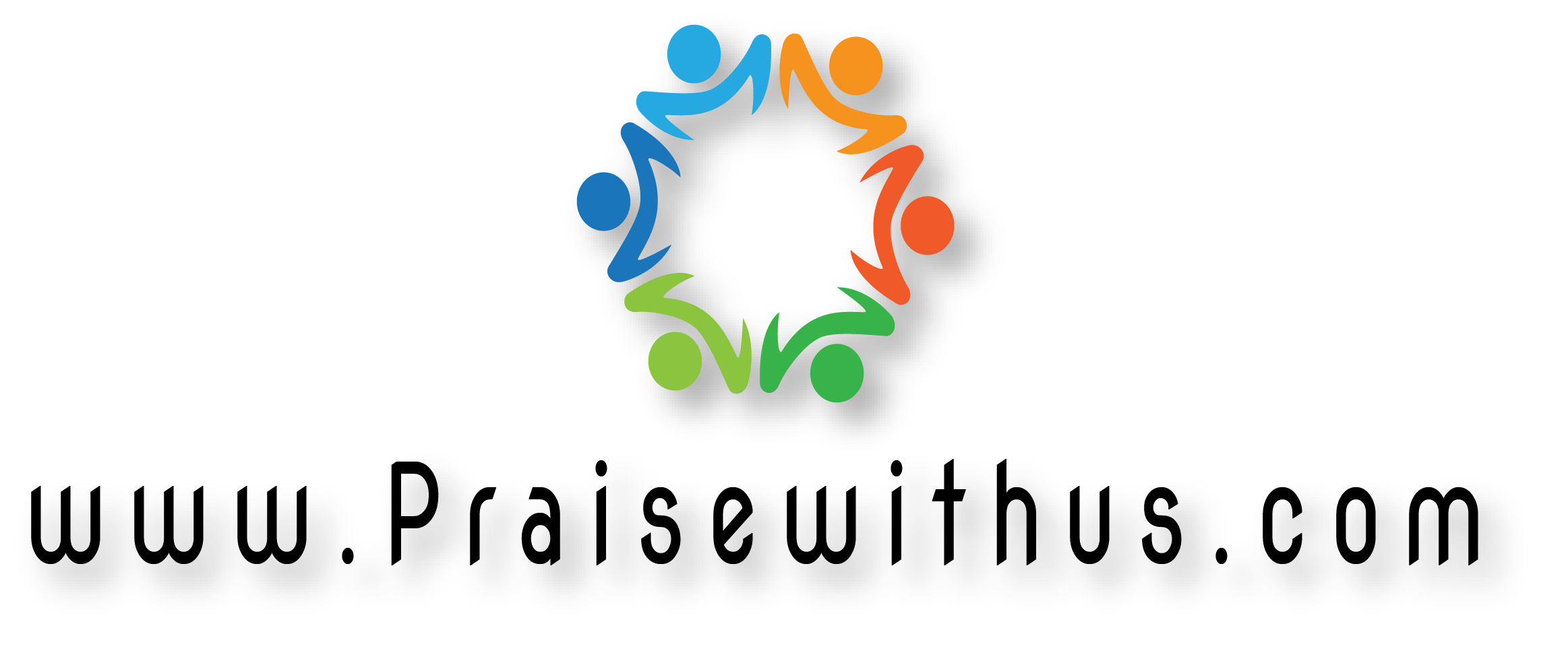 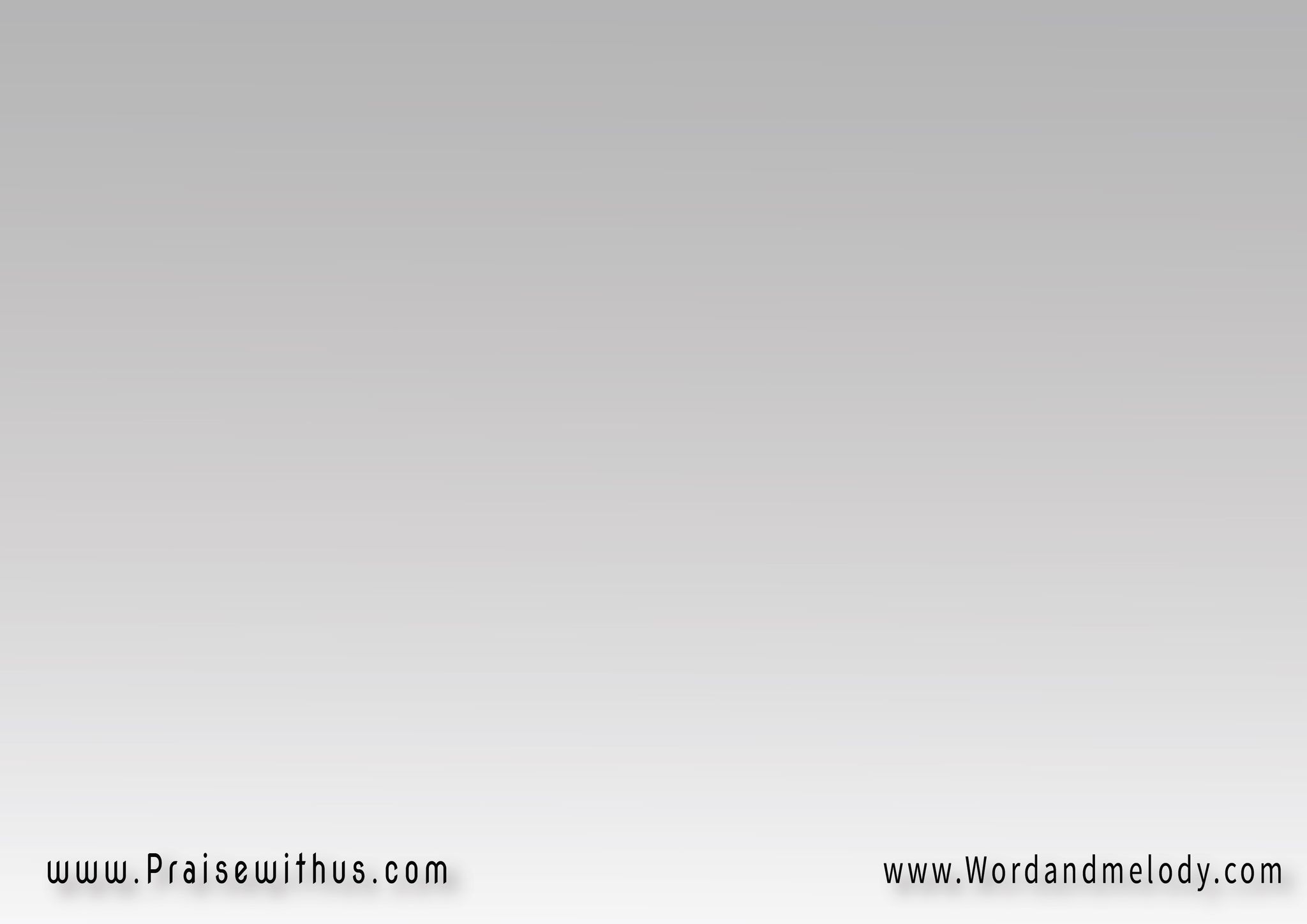 1- 
(ما اتعلمتش أعيش وانا خايف 
ولا أعدد جراحاتيما اتعلمتش أواجه عاصف 
وانا طاوي ف جناحاتي)2
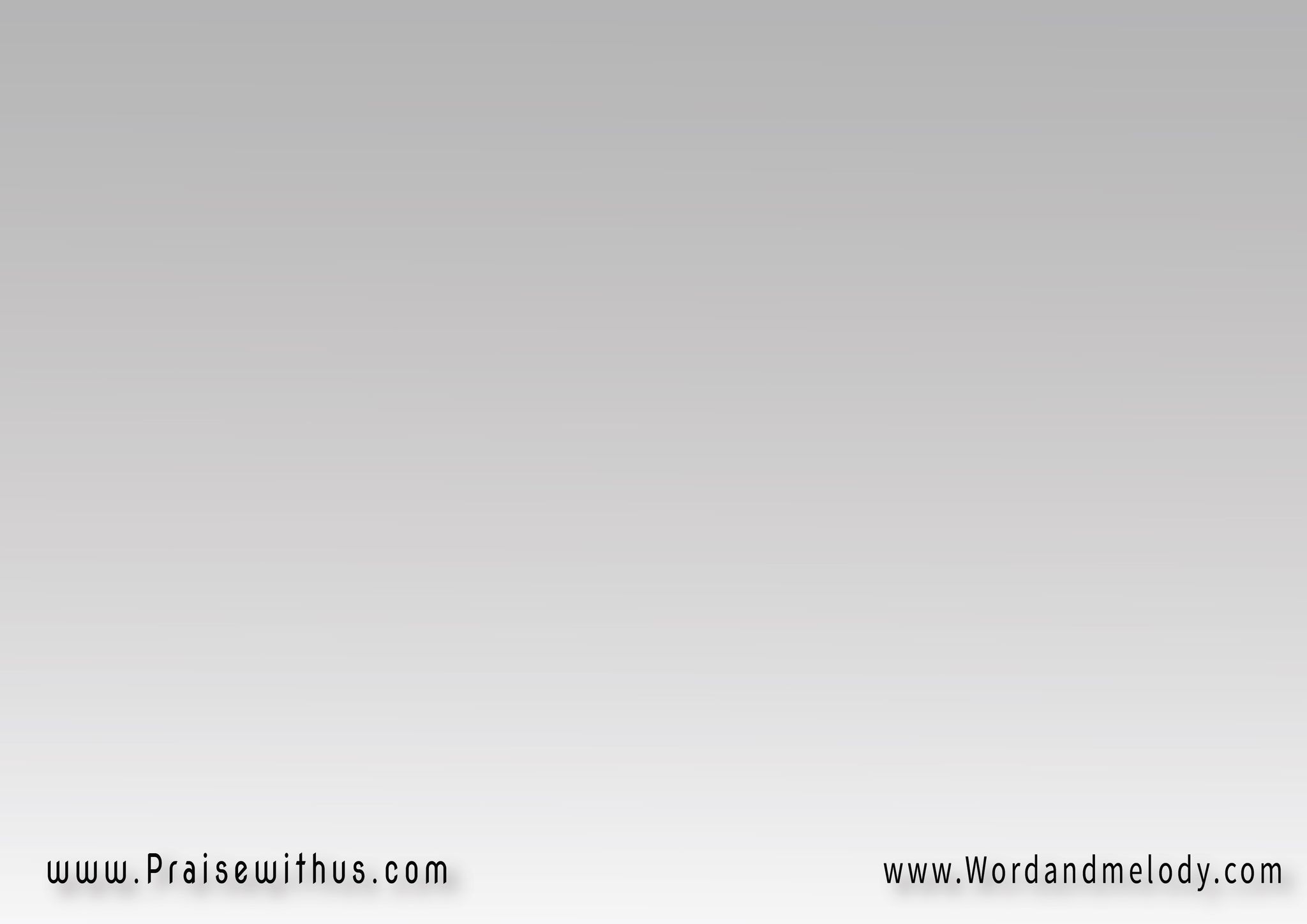 القرار : 
(أنا ساكن في حصون الصخر 
ولي جناح النسرأنا مصنوع من صخر يسوع 
الغير قابل للكسر)2
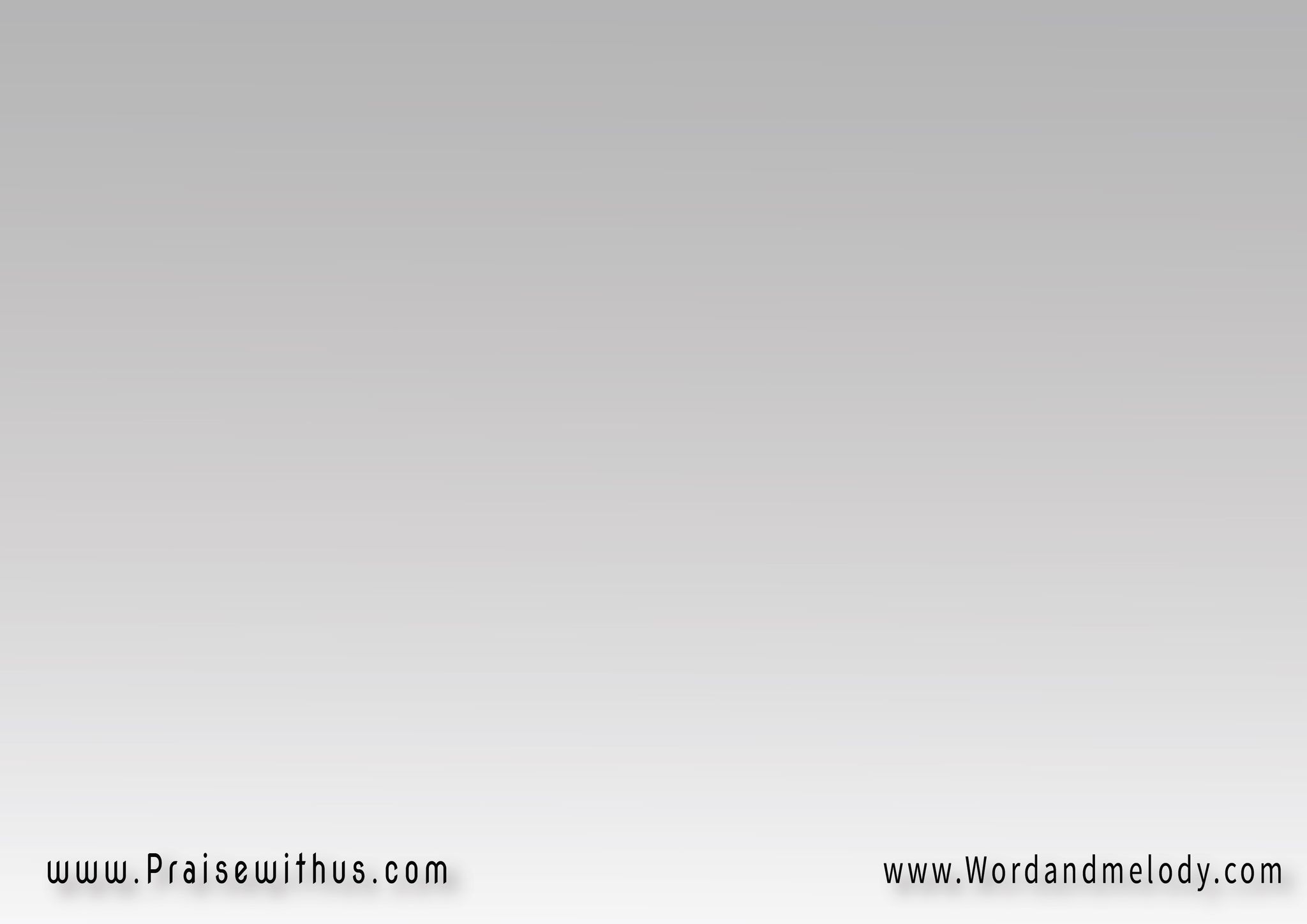 2- 
(ما اتعلمتش أخلي دموعي 
تحوش عن عيني رؤاياولا راح أوقف مرة طلوعي 
بإني أبص ورايا)2
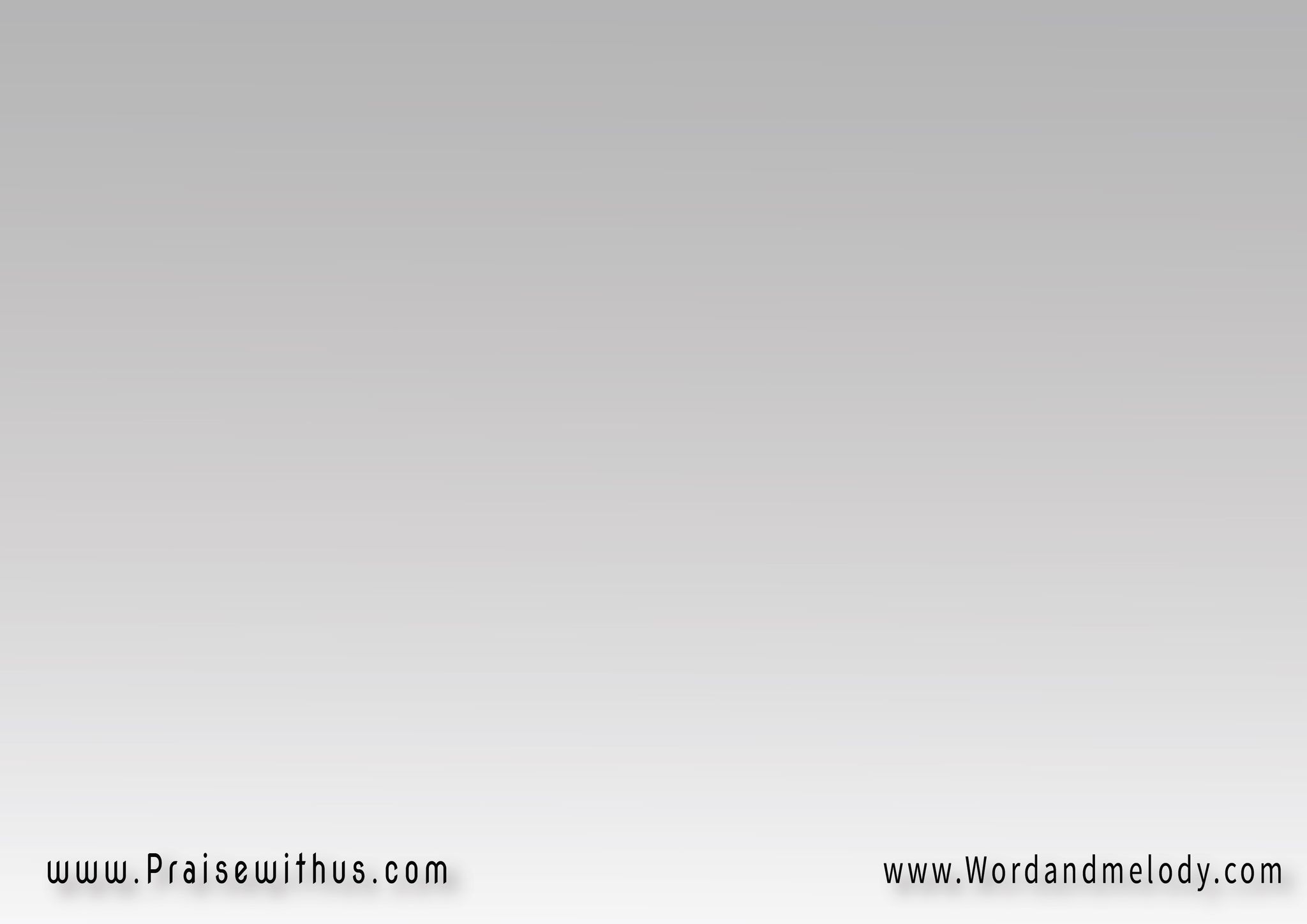 القرار : 
(أنا ساكن في حصون الصخر 
ولي جناح النسرأنا مصنوع من صخر يسوع 
الغير قابل للكسر)2
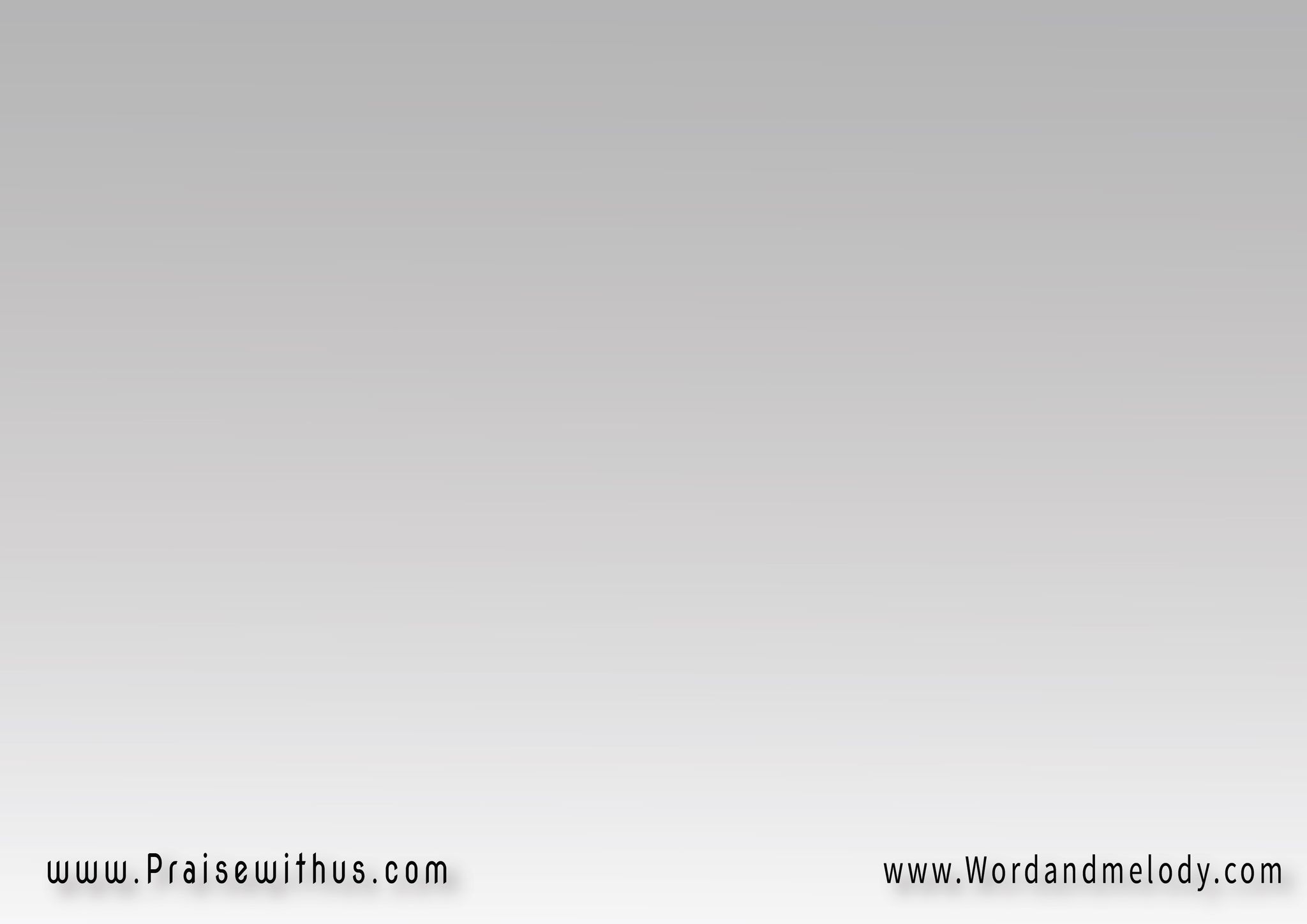 3- 
(ما اتعلمتش أخلي عدوي 
يشوفني بدون تسبيحولا بكآبة قلبي أغني 
كأني بدون مسيح)2
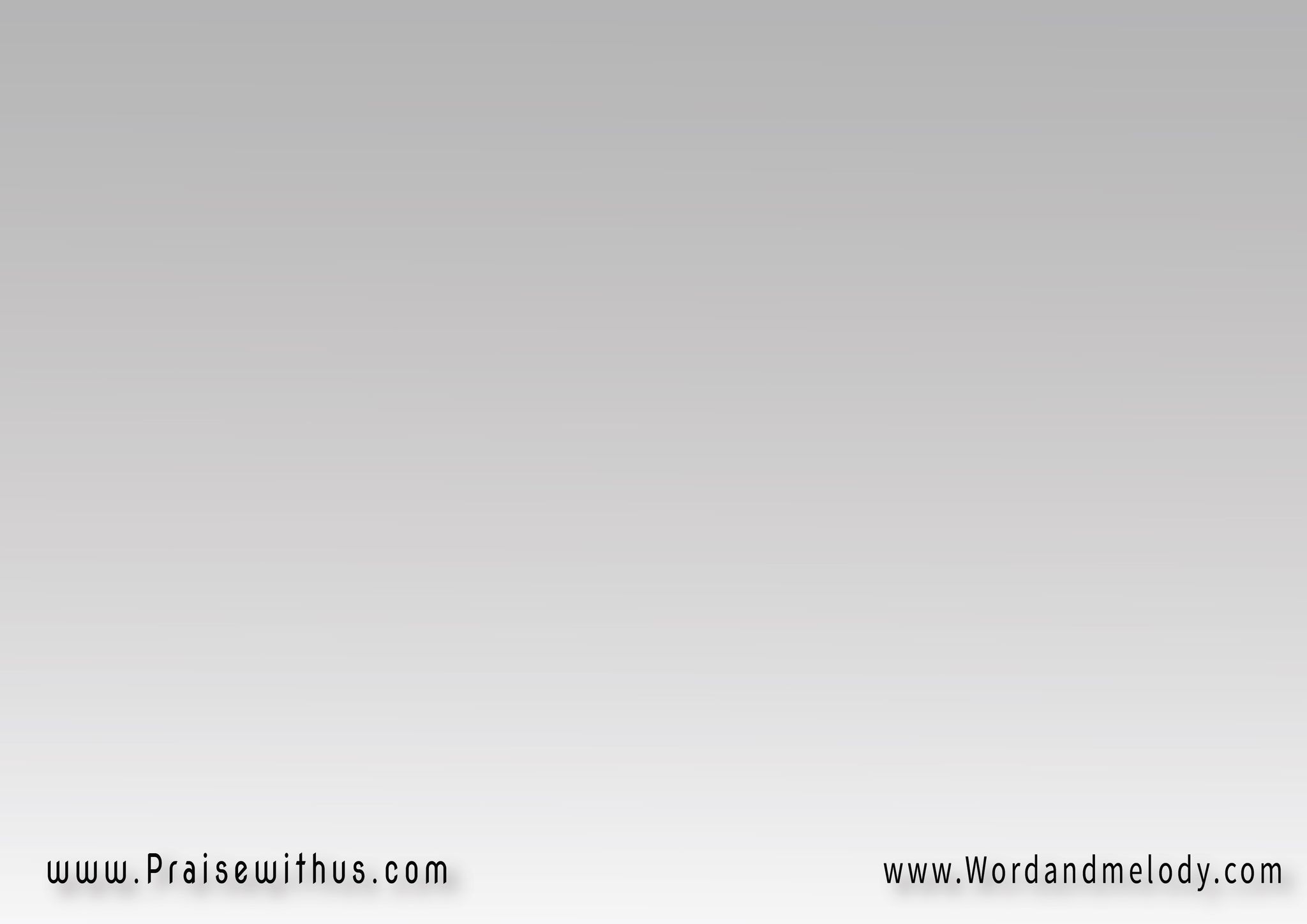 القرار : 
(أنا ساكن في حصون الصخر 
ولي جناح النسرأنا مصنوع من صخر يسوع 
الغير قابل للكسر)2
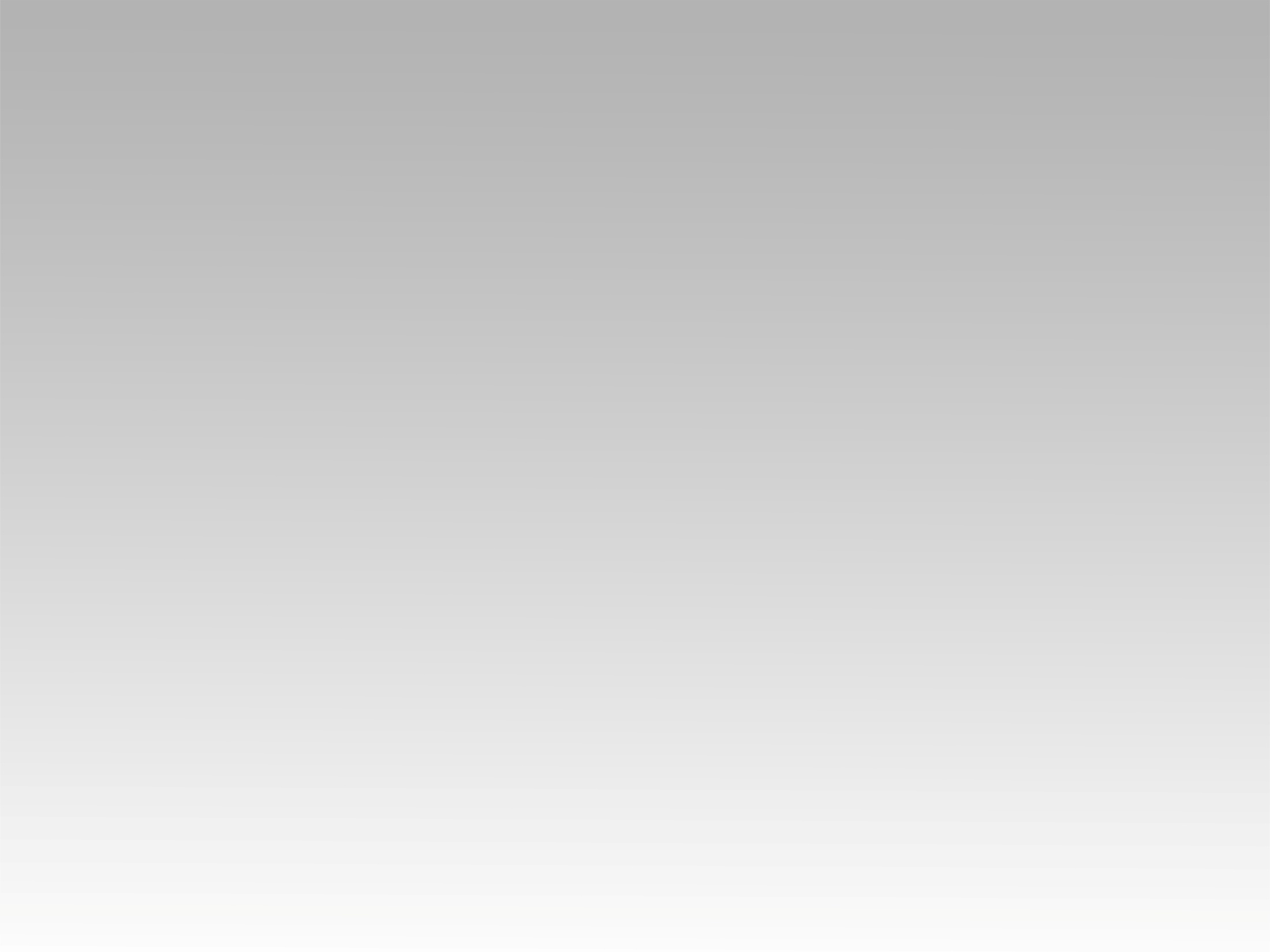 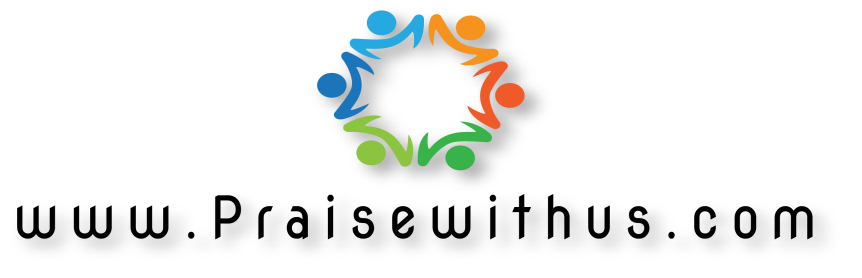